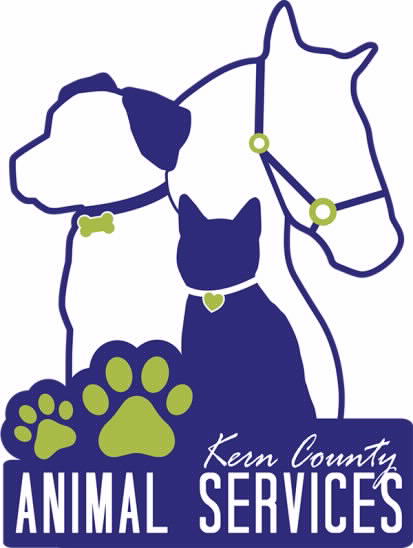 Kern County Animal Services
Director’s Report
July 2022
2
Program Highlights
Foster
31 dogs, 61 puppies, 5 cats and 133 kittens entered the Department’s Foster Care Program for a total of 230 animals in the month of July 2022.
TNR
10 cats were spayed or neutered and released in July 2022. Since 2013, 16,010 cats have been spayed or neutered, and returned to field.
Adoption
211 dogs, 165 puppies, 19 cats, and 222 kittens under 5 months of age were adopted for a total of 617 animals adopted from Kern County Animal Shelters in July of 2022.
3
Vaccination Clinics
JULY 2022
53 rabies
60 DHPP
 18 FVRCP
4
Adoptions Year To Date
1206 dogs, 643 puppies under 5 months, 122 cats and 553 kittens under 5 months have been adopted.
Rescue Year To Date
341 dogs, 431 puppies under 5 months, 19 cats and 54 kittens under 5 months have been saved by Rescue partners.
[Speaker Notes: 71]
5
Adoption Promotions
6
Adoption Promotions
7
Field Services
8 dogs were returned to their owners in the field in July 2022.
34 dogs were secured on property by Animal Control Officers in July 2022.
8
PET LICENSING WITH DOCUPET
9
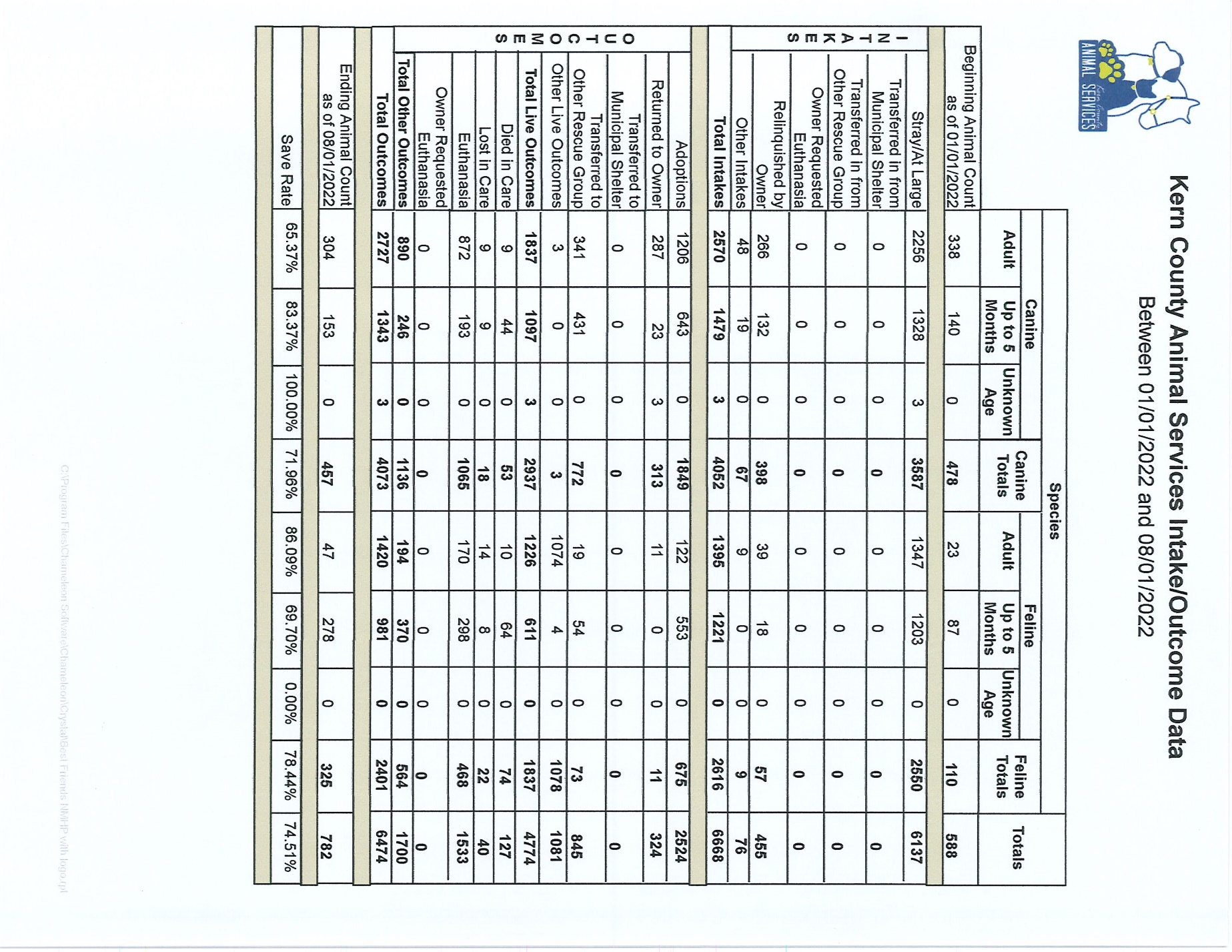 10
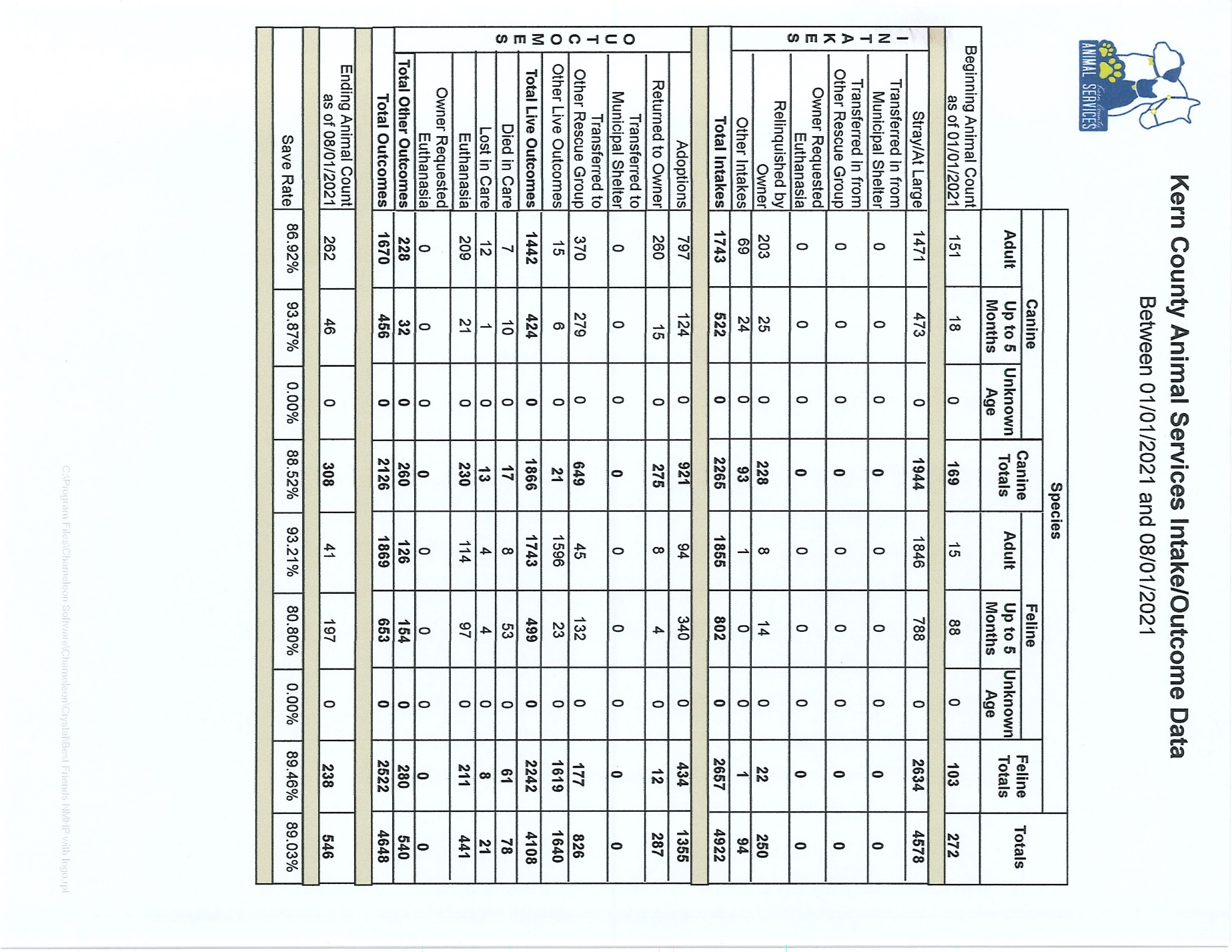 11
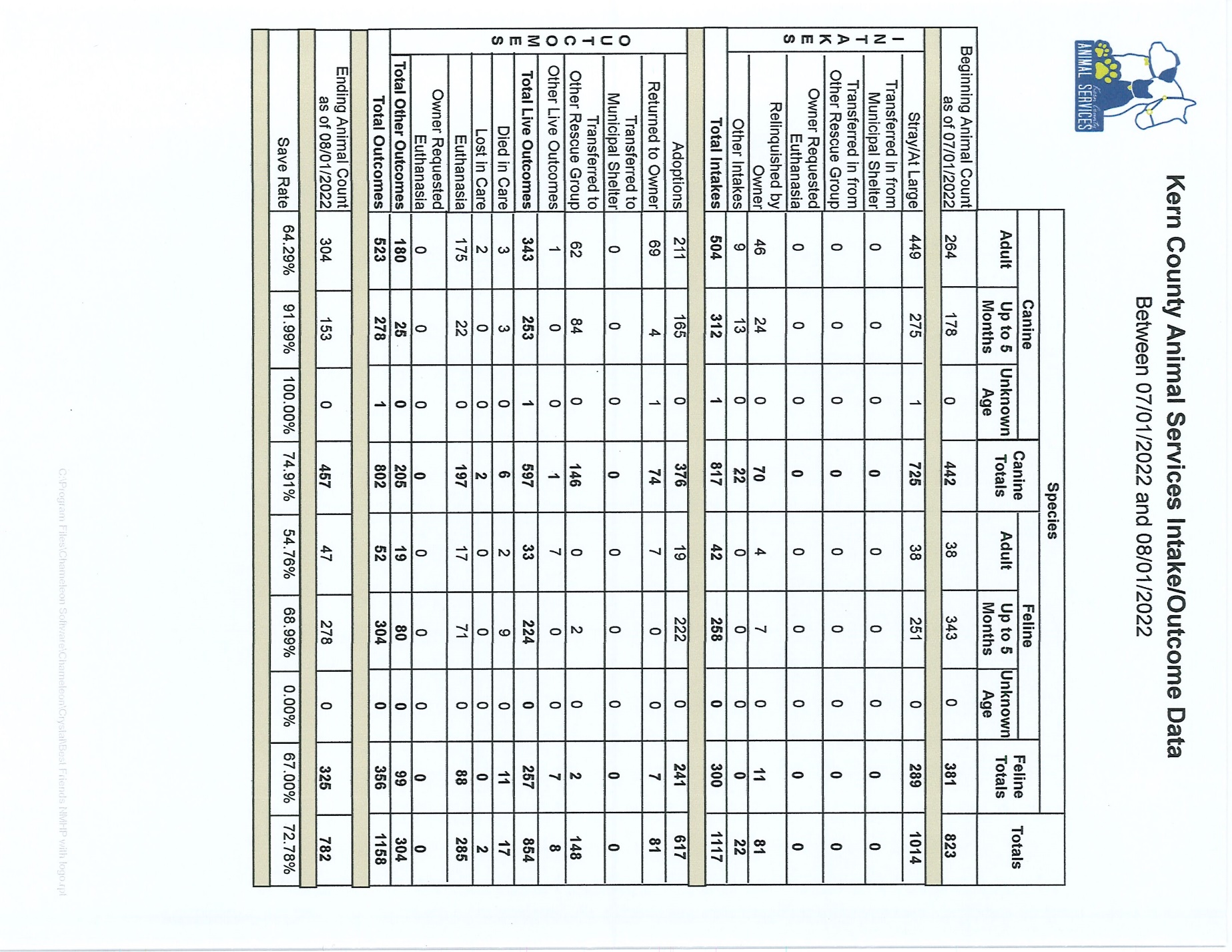 12
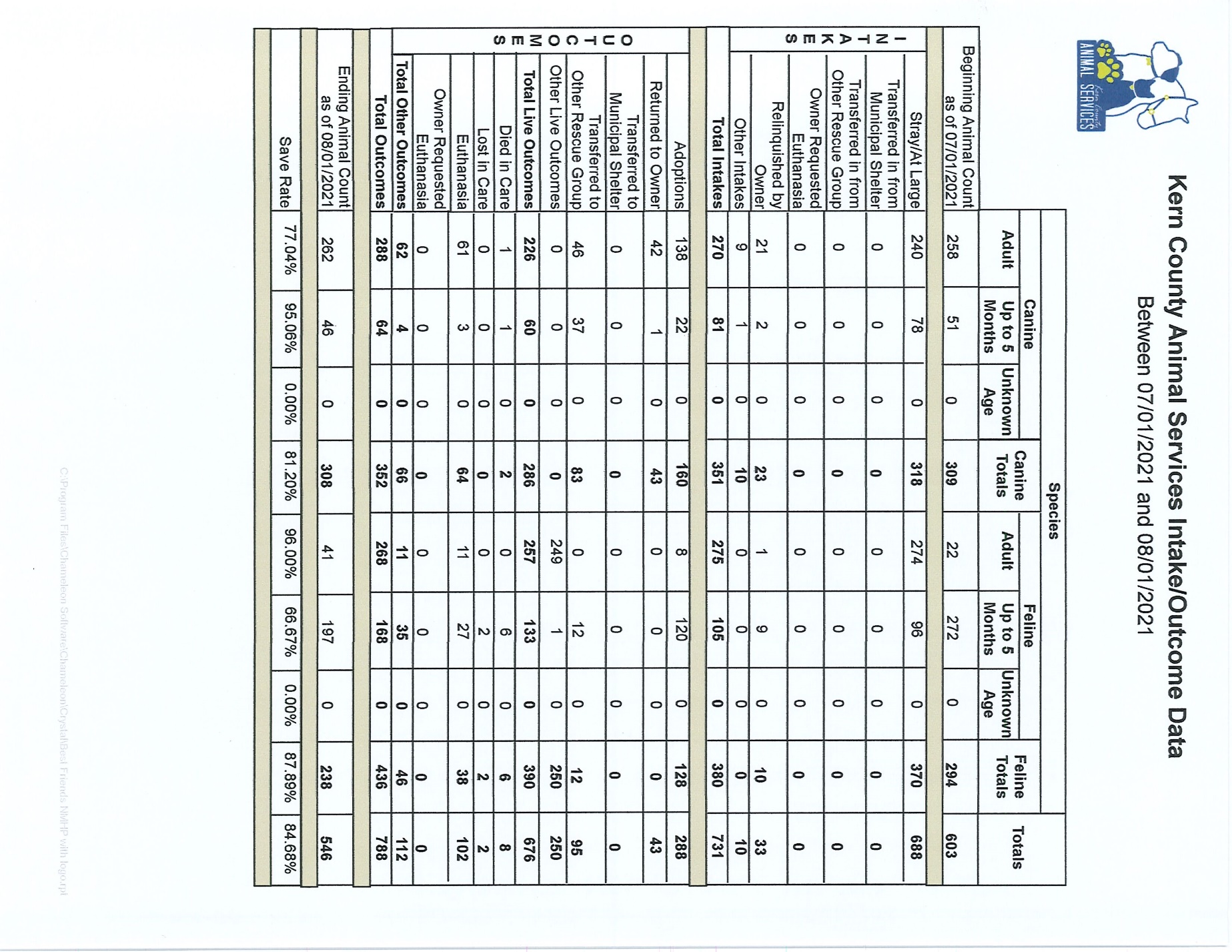 13
Volunteer Program
July 2022:
590.95 hours of service were donated
73 new volunteers
98 active volunteers